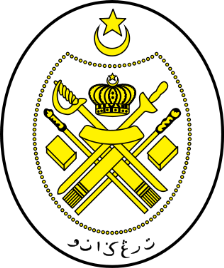 Jabatan Hal Ehwal Agama Terengganu
KHUTBAH MULTIMEDIA
Siri: 49 / 2021
Jangan Hampiri
Zina
19 Jamadil Awal 1443 bersamaan  24 Disember 2021 
http://e-khutbah.terengganu.gov.my
Pujian Kepada Allah S.W.T.
الْحَمْدُ لِلَّهِ
Segala puji-pujian hanya bagi Allah S.W.T.
Syahadah
وَأَشْهَدُ أَنْ لَا إِلهَ إِلَا اللهُ وَحْدَهُ لَا شَرِيْكَ لَه،
 وَأَشْهَدُ أَنَّ سَيِّدَنَا مُحَمَّدًا عَبْدُهُ وَرَسُوْلُه 
المَبْعُوْثُ رَحْمَةً لِلْعَالَمِيْن
Dan aku bersaksi  bahawa sesungguhnya tiada tuhan melainkan Allah, Yang Maha Esa, tiada sekutu bagiNya

Dan juga aku bersaksi bahawa junjungan kami Nabi Muhammad SAW hamba-Nya dan rasul-Nya yang diutus untuk menjadi rahmat bagi sekalian alam
Selawat Ke Atas Nabi Muhammad S.A.W
اَللَّهُمَّ صَلِّ وَسَلِّمْ عَلَى سَيِّدِنَا مُحَمَّدٍ
 أَشْرَفِ الأَنْبِيَاءِ وَالْمُرسَلِيْن،
 وَعَلَى آلِهِ وَصَحْبِهِ أَجْمَعِيْن.
Ya Allah, cucurilah rahmat dan kesejahteraan ke atas junjungan kami Nabi Muhammad SAW, semulia-mulia Nabi dan Utusan, ke atas keluarganya dan sekelian  para sahabatnya
Pesanan Takwa
فَإِنِّي أُوْصِيْكُمْ وَنَفْسِيْ بِتَقْوَى اللهِ 
وَأَطِيْعُوْهُ لَعَلَّكُمْ تُرْحَمُوْنَ .
Maka sesungguhnya saya berpesan kepada tuan-tuan dan juga diri sendiri supaya bertaqwa kepada Allah dengan melaksanakan segala perintahNya dan meninggalkan segala laranganNya mudah-mudahan kita akan mendapat rahmat Allah s.w.t. di dunia dan di akhirat.
Tajuk Khutbah Hari Ini :
24 Disember 2021
Bersamaan
19 Jamadil Awal 1443
Jangan Hampiri
Zina
Zina
Satu perbuatan yang sangat dilarang dalam Islam dan ia termasuk antara dosa-dosa besar yang mesti dijauhi
Ibnu Kathir berkata:
Allah SWT melarang para hamba Nya daripada perbuatan zina dan mencegah daripada mendekatinya. Begitu juga setiap yang membawa kepada zina seperti faktor-faktor dan aspek-aspek yang membawa kepadanya
Lelaki yang berdua-duaan dengan wanita yang bukan mahram, bersentuhan, bergurau senda dengan bebas, memandang dengan nafsu syahwat, memonton video lucah, berkhayal membayangkan perbuatan seksual dan lain-lain lagi.
Contoh
Sabda Nabi Muhammad SAW
إِنَّ اللَّهَ كَتَبَ عَلَى ابْنِ آدَمَ حَظَّهُ مِنَ الزِّنَى أَدْرَكَ ذَلِكَ لاَ مَحَالَةَ فَزِنَى الْعَيْنَيْنِ النَّظَرُ وَزِنَى اللِّسَانِ النُّطْقُ وَالنَّفْسُ تَمَنَّى وَتَشْتَهِي وَالْفَرْجُ يُصَدِّقُ ذَلِكَ أَوْ يُكَذِّبُهُ
Yang bermaksud : "Sesungguhnya Allah menetapkan bahagian zina untuk setiap anak Adam, dia akan mendapatkannya dan tidak boleh dihindari, maka zina mata dengan melihat, zina lidah dengan ucapan, zina hati dengan membayangkan dan merasakan syahwat, sedangkan kemaluan membenarkan semua itu atau mendustakannya."
(Hadis Riwayat Muslim)
Keburukan Zina
Allah SWT sangat benci dan melaknat para penzina
Memberi kesan yang buruk kepada diri si penzina dan masyarakat baik di dunia mahupun di hari akhirat
Syeikh Dr Yusuf al-Qaradhawi 
dalam kitabnya al-Halal wa al-Haram fi al-Islam berkata :
Jika kita lihat semua agama Samawi bersepakat atas pengharaman zina dan menentangnya dengan keras. Dan agama yang terakhir ialah Islam, yang melarang keras perzinaan kerana perbuatan itu akan merosakkan keturunan keluarga, berlakunya kes pembuangan janin dan anak, menjatuhkan nama baik kaum kerabat, memecah-belahkan hubungan silaturrahim, tersebarnya penyakit yang kronik, nafsu bermaharajalela dan merendahkan moral seseorang insan
Imam Az-Zahabi 
dalam kitabnya Al-Kabair
Menyebut sebahagian daripada maksud beberapa hadis Nabi SAW bahawa pada hari kiamat nanti para penzina akan digantung pada kemaluan mereka di neraka dan akan disiksa dengan cambuk besi sambil dicemuh oleh malaikat Zabaniyah. 
Di neraka, kemaluan para penzina akan berbau sangat busuk sehingga menyeksa penghuni neraka yang lain.
Statistik Jabatan Pendaftaran Negara
Pada tahun 2020 melaporkan bahawa terdapat lebih 50,000 anak luar nikah telah dilahirkan di seluruh Malaysia dan kira-kira 96,000 wanita yang menjalani proses pengguguran janin di klinik-klinik yang menawarkan perkhidmatan tersebut. Secara purata, terdapat lebih 100 kes pembuangan bayi yang dilaporkan setiap tahun.
Kesimpulan Khutbah
1
Kita mestilah yakin bahawa larangan mendekati perbuatan zina merupakan perintah Allah SWT yang wajib dipatuhi.
2
Kita hendaklah menjauhi aktiviti-aktiviti yang boleh menjerumuskan ke lembah perzinaan seperti menyambut Hari Kekasih, pergaulan bebas, berdua-duaan, melayari laman-laman web lucah dan sebagainya.
Kesimpulan Khutbah
3
Kita hendaklah menjaga kesucian keturunan melalui perkahwinan yang sah dan mengelak daripada mempunyai zuriat tidak sah taraf.
4
Ibu bapa hendaklah memantau dan mengawal kegiatan anak-anak yang menjurus kepada berlakunya perzinaan.
بَارَكَ اللهُ لِي وَلَكُمْ فِي الْقُرْآنِ الْعَظِيْمِ.
 وَنَفَعَنِي وَاِيِّاكُمْ بِمَا فِيْهِ مِنَ الآيَاتِ وَالذِّكْرِ الْحَكِيْمِ.
وَتَقَبَّلَ الله مِنِّي وَمِنْكُمْ تِلاوَتَهُ اِنَّهُ هُوَ السَّمِيْعُ الْعَلِيْمُ.
أقُوْلُ قَوْلِي هَذا وَأَسْتَغْفِرُ اللهَ الْعَظِيْمَ لِيْ وَلَكُمْ
 وَلِسَائِرِ الْمُسْلِمِيْنَ وَالْمُسْلِمَاتِ وَالْمُؤْمِنِيْنَ وَالْمُؤْمِنَاتِ
 فَاسْتَغْفِرُوْهُ إنَّهُ هُوَ الْغَفُوْرُ الرَّحِيْمُ.
Doa Antara Dua Khutbah
آمِينَ ، يَا مُوَفِّقَ الطَّائِعِينَ
وَفِّقنَا لِطَاعَتِكَ أَجمَعِينَ
وَتُب عَلَينَا وَعَلَى المُسلِمِينَ
وَاغفِر ذَنبَ مَن يَقُولُ: «أَستَغفِرُ اللهَ» العَظِيمَ
وَنَستَغفِرُ اللهَ
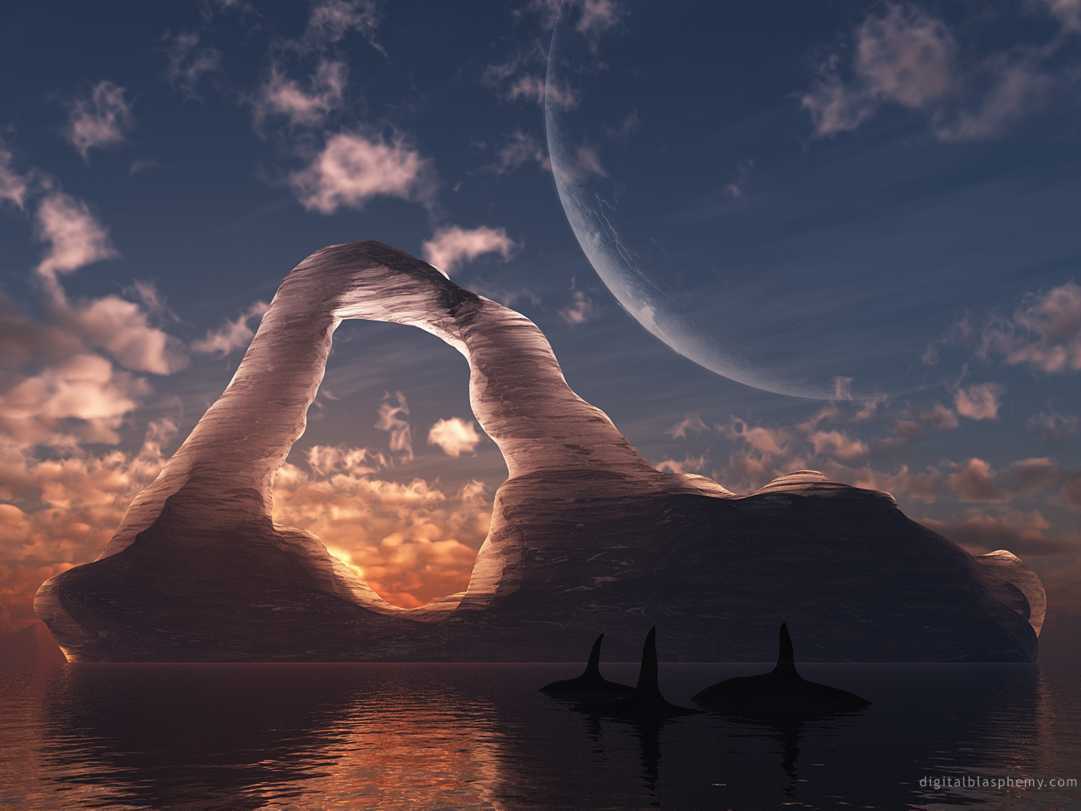 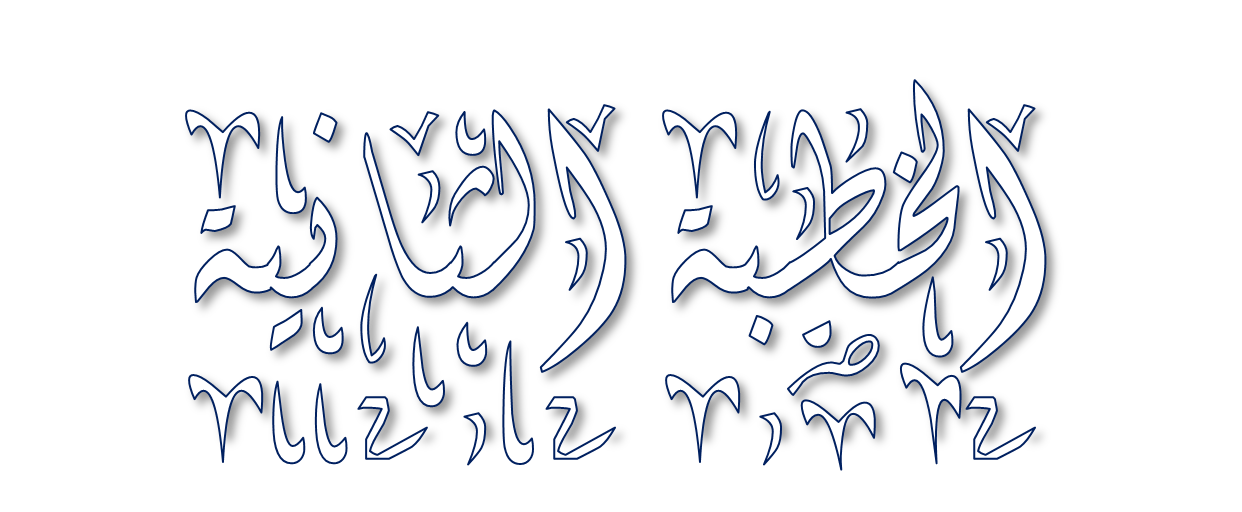 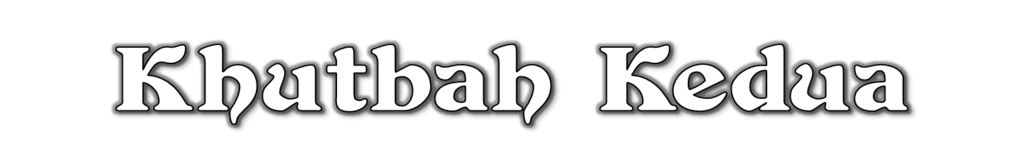 Pujian Kepada Allah S.W.T.
الْحَمْدُ لِلَّهِ
Segala puji-pujian hanya 
bagi Allah S.W.T.
Syahadah
وَأَشْهَدُ أَن لآ إِلَهَ إِلاَّ اللهُ وَحْدَهُ لاَ شَرِيْكَ لَهُ، وَأَشْهَدُ أَنَّ سَيِّدَنَا مُحَمَّدًا عَبْدُهُ وَرَسُوْلُهُ.
Dan aku bersaksi  bahawa sesungguhnya tiada tuhan melainkan Allah, Yang Maha Esa, tiada sekutu bagi-Nya, dan juga aku bersaksi bahawa junjungan kami (Nabi) Muhammad (S.A.W) hamba-Nya dan rasul-Nya.
Selawat Ke Atas 
Nabi Muhammad S.A.W
اللَّهُمَّ صَلِّ وَسَلِّمْ وَبَارِكْ عَلَى سَيِّدِنَا مُحَمَّدٍ، وَعَلَى آلِهِ وَأَصْحَابِهِ أَجْمَعِيْنَ
Ya Allah, cucurilah rahmat, kesejahteraan dan keberkatan ke atas junjungan kami (Nabi) Muhammad (S.A.W) dan ke atas keluarganya dan sekalian para sahabatnya.
Seruan Takwa
اتَّقُوا اللَّهَ فَقَدْ فَازَ الْمُتَّقُوْنَ
Bertakwalah kepada Allah dengan sebenar-benarnya, sesungguhnya berjayalah orang-orang yang bertaqwa.
Pesanan Sempena Berada Di Hujung Tahun 2021
Jangan lupa kepada satu rukun Islam yg penting iaitu kewajipan mengeluat zakat harta setelah cukup nisab dan syaratnya.  Bersegeralah menunaikannya melalui pusat-pusat zakat yang diluluskan oleh MAIDAM ataupun kepada amil-amil bertauliah yang dilantik.
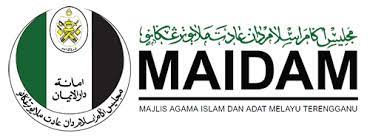 Seruan
Memperbanyakkan ucapan selawat dan salam kepada Rasulullah SAW
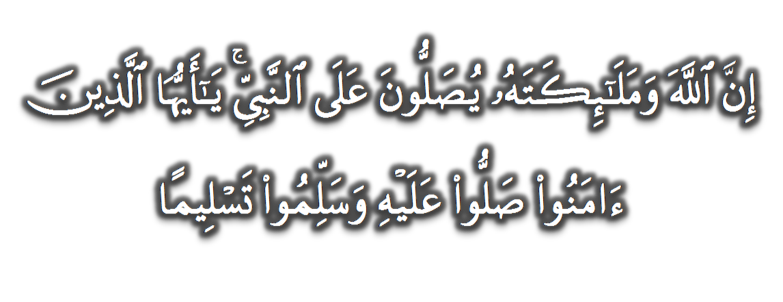 (Surah Al-Ahzab : Ayat 56)
“Sesungguhnya Allah Taala Dan Para MalaikatNya Sentiasa Berselawat Ke Atas Nabi (Muhammad).
Wahai Orang-orang Beriman! Berselawatlah Kamu 
Ke Atasnya Serta Ucapkanlah Salam Sejahtera Dengan Penghormatan Ke Atasnya Dengan Sepenuhnya”.
Selawat
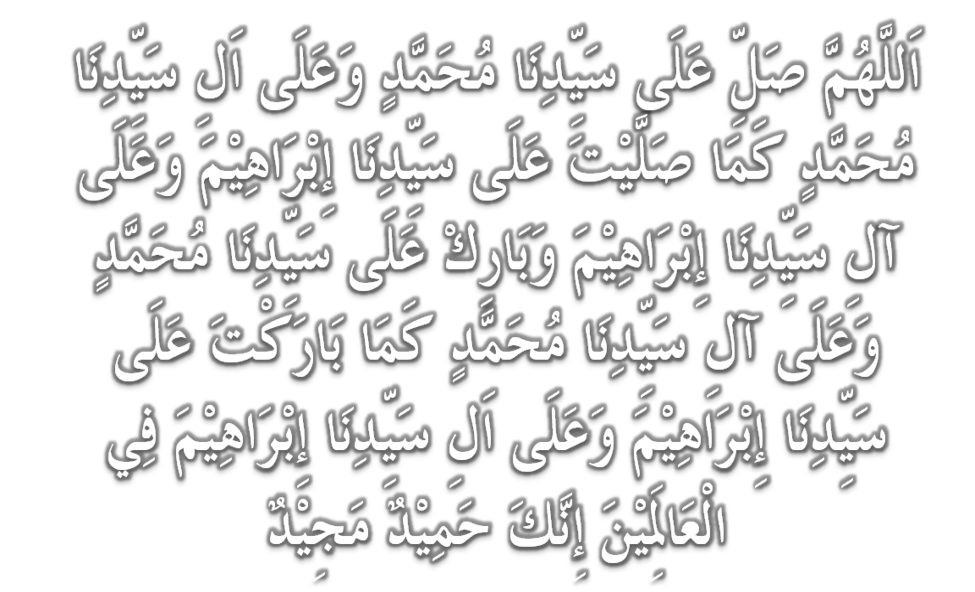 DOA
اللَّهُمَّ اغْفِرْ لِلْمُؤْمِنِيْنَ وَالْمُؤْمِنَاتِ، وَالمُسْلِمِيْنَ وَالْمُسْلِمَاتِ الأَحْيَاءِ مِنْهُمْ وَالأَمْوَات، 
إِنَّكَ سَمِيْعٌ قَرِيْبٌ مُجِيْبُ الدَّعَوَات.
اللَّهُمَّ ادْفَعْ عَنَّا الْبَلاءَ وَالْوَبَاءَ وَالْفَحْشَاءَ
 مَا لا يَصْرِفُهُ غَيْرُكَ
DOA
اللَّهُمَّ إِنَّا نَعُوذُ بِكَ مِنَ البَرَصِ وَالْجُنُونِ وَالْجُذَامِ وَمِن سَيِّئِ الأَسْقَامِ. 

اللَّهُمَّ اشْفِ مَرْضَانَا وَارْحَمْ مَّوْتَانَا، وَالْطُفْ بِنَا فِيمَا نَزَلَ بِنَا
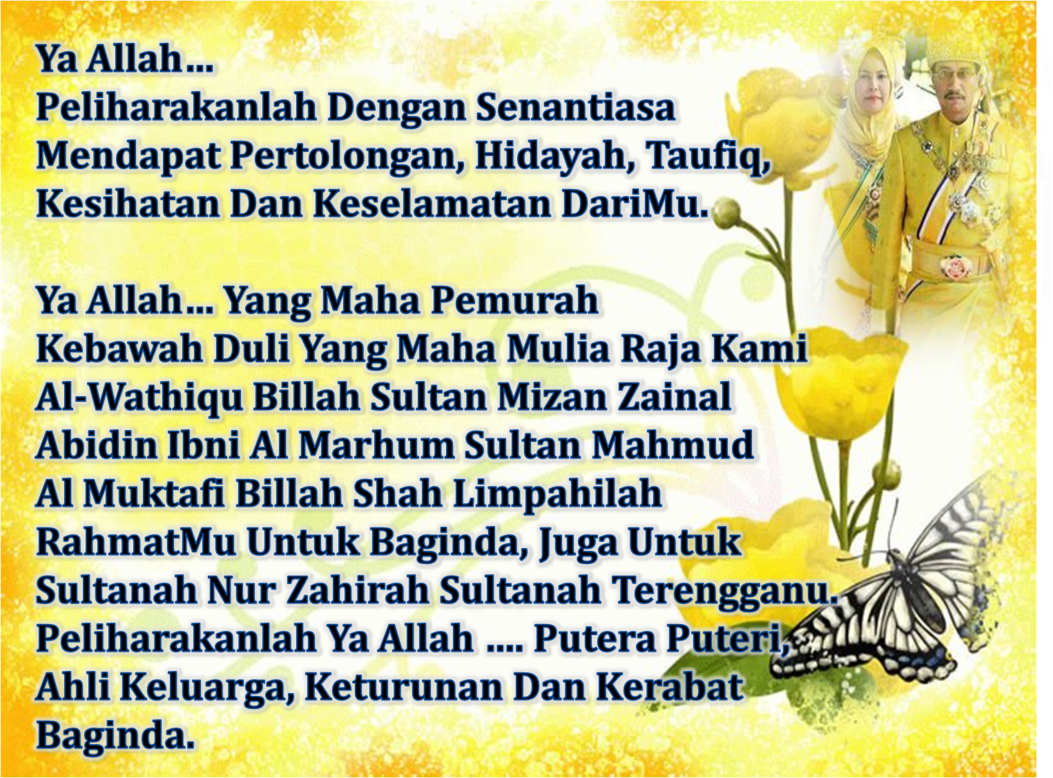 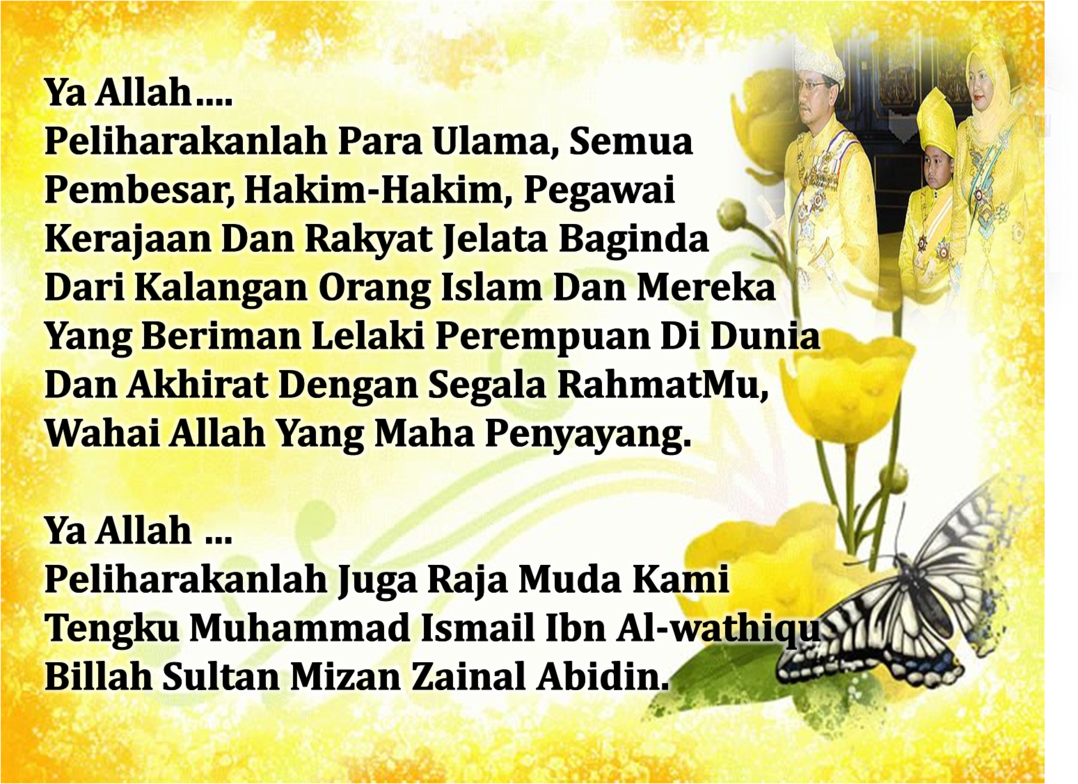 DOA …
Ya Allah selamatkan kami dan seluruh ummah Islam di mana jua mereka berada. Satukanlah persaudaraan dan perpaduan ummat Islam dengan ikatan yang erat dan kukuh. Mantapkanlah  iman kami dan teguhkanlah pegangan kami menurut ahli sunnah wal jamaah, peliharakanlah kami dari amalan dan pegangan aqidah yang menyeleweng. 

Ya Allah! Kurniakanlah kepada kami rezeki yang halal lagi diberkati, jauhilah kami daripada perbuatan rasuah dan salah guna kuasa kerana ini adalah suatu perbuatan khianat kepada amanah yang diberikan

Ya Allah, bantu dan kasihilah kami dan seluruh ummat Islam dari kesusahan, wabak dan bala bencana. Lenyapkanlah wabak covid 19 dari bumiMu ini Ya Allah.. Ya Rahman.. Ya Rahim..
DOA PENUTUP…
رَبَّنَا آتِنَا فِي الدُّنْيَا حَسَنَةً وَفِي الآخِرَةِ حَسَنَةً 
 وَقِنَا عَذَابَ النَّارِ.
Kurniakanlah Kepada Kami Kebaikan Di Dunia Dan Kebaikan Di Akhirat Serta Hindarilah Kami Dari Seksaan Neraka


 وَصَلَّى اللهُ عَلىَ سَيِّدِنَا مُحَمَّدٍ وَعَلىَ آلِهِ وَصَحْبِهِ وَسَلَّمْ.
 وَالْحَمْدُ للهِ رَبِّ الْعَالَمِيْنَ.
عِبَادَ اللهِ!

اُذْكُرُوْا اللهَ الْعَظِيْمَ يَذْكُرْكُمْ، 

وَاشْكُرُوْهُ عَلَى نِعَمِهِ يَزِدْكُمْ،


وَلَذِكْرُ اللهِ أَكْبَرُ، وَاللهُ يَعْلَمُ مَا تَصْنَعُوْنَ
قُوْمُوْا إِلَى صَلاتِكُمْ،

 يَرْحَمْكُمُ الله.